Строение атома
Атом (0)
электроны
е
ядро (+)
-
протоны
р+
нейтроны
n0
Строение атома
Порядковый номер элемента показывает заряд ядра, количество протонов и электронов.
13Al     
z=+13, 13 p+, 13 ē
Строение атома
m атома = m (р+) + m (n0) + m (ē)
m атома = m (р+) + m (n0)
               ядро
n0 = m атома(Ar) - р+(порядковый №)
Строение атома
Запомни !
 Э
Задание:
написать строение атомов мышьяка, ванадия, аргона.
Аr
№
1
H
1
Атом водорода
Протий
(1 электрон и 1 протон)
Изотоп атома водорода
3
2
H
1
тритий
Дейтерий 
(1 электрон, 1 протон и 1 нейтрон)
(1 электрон, 1 протон и 2 нейтрона)
Изотопы
Атомы одного и того же элемента, имеющие разное число нейтронов, следовательно разную атомную массу.
Изотопы водорода:
1Н 0n0
2Н 1n0
3Н 2n0 
Определите число нейтронов в изотопах:
17O, 39Ar, 54Mn, 128I
К
19
-
электронная оболочка: 19 е
Строение атома калия
+19
Электронная оболочка атома
энергетические уровни: 1,2,3 …. 
или электронные слои)))

подуровни: s-, p-, d-, f-

орбитали: s-, p-, d-, f-
Орбитали
Часть пространства вокруг ядра, где чаще бывает электрон.
S-орбиталь: 
р-орбиталь:      
d-орбиталь:
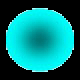 Схематичное изображение любой орбитали:
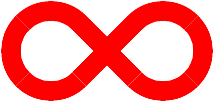 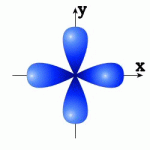 Спин электрона
вращение электрона вокруг своей оси
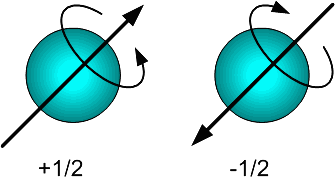 Правило Паули
На одной орбитали может находиться не более двух электронов с противоположными спинами
Подуровни
Орбитали одинаковой формы, близкие по энергии образуют подуровень. 
Подуровни обозначаются также, как и орбитали: s, p, d, f
Количество орбиталей на подуровнях
s-подуровень:
одна орбиталь


р-подуровень:
три орбитали
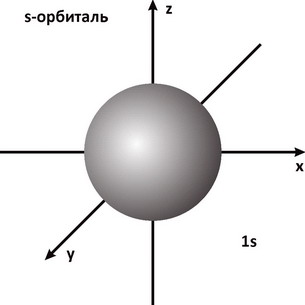 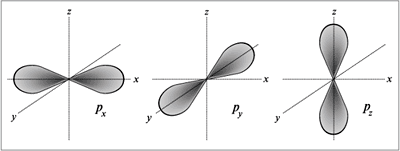 Количество орбиталей на подуровнях
d-подуровень – 5 орбиталей
f-подуровень – 7 орбиталей

Энергия подуровней увеличивается в ряду:
E s ˂ E p ˂ E d ˂ E f
Энергетические уровни
Сходные по энергии подуровни образуют один уровень.
Уровень показывает расстояние от ядра до орбитали.
Уровни обозначаются цифрами 1,2,3… или ))
Энергия уровней увеличивается в ряду:
E 1 ˂ E 2 ˂ E 3 ˂ E 4
Заполнение уровней и подуровней
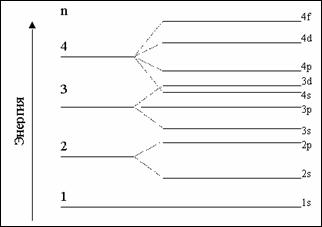 Электронные и электронно-графические конфигурации
6С 1s22s22p2